Гусеницы две ползутБашню с пушкою везут.
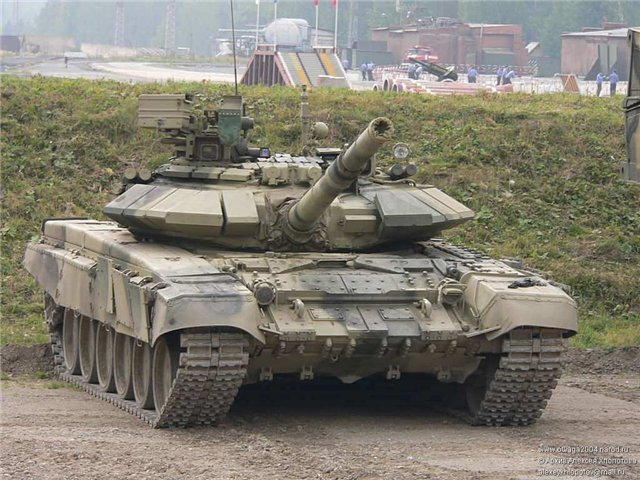 Полосатая рубашка,Вьются ленты за фуражкой.Он готов с волною спорить,Ведь его стихия — море.
В этой форме темно-синей Защищает он страну, И в огромной субмаринеОпускается ко дну. Охраняя океан, Был в портах десятка стран.
Я служу сейчас на флоте,Слух хороший у меня.Есть такой же и в пехоте — Дружим с рацией не зря!
Спешит по вызову отряд,Готовый разыскать снарядИ на пшеничном поле,И в транспорте, и в школе.Боец отряда очень смел -Три мины разрядить сумел.